Karaté-club Ouistreham
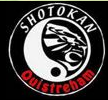 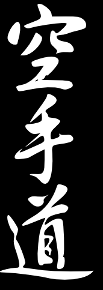 ADHERENTS-Adultes